資料3-2
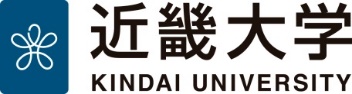 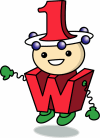 令和７年度環境放射線評価会議
近畿大学　原子炉
1.　原子炉の稼働状況
 2.　施設公開
 3.　その他
1
1.　原子炉の稼働状況
・近年の運転状況
施設定期事業者検査
施設定期事業者検査は2025年2~3月実施
2
1.　原子炉利用状況
原子炉実習（2024年度）
エネルギー物質学科2年生を対象とした学生実験
電気電子工学科エネルギー環境コース3年生を対象にした学生実験
国際原子力人材育成イニシアティブ事業　原子炉実習　15件
等
共同利用（2024年度）
共同利用16件（物理分野14件、生物分野2件）
　　 運転日数　31日
研修会等
教員を対象とした研修会　7月～8月　計4回
中高生対象研修会　7月　2回
その他　所内利用等
3
2.　施設公開
近年の施設見学者数実績
2020年度　123名
2021年度　278名
2022年度　902名
2023年度　991名
2024年度　660名
オープンキャンパス（2025年度の予定を含む）
3月30日（日）　　　実施済み
7月27日（日）
8月23日（土）　　　各日　定員10名×3回実施
8月24日（日）
9月28日（日）
その他
　大学祭期間中の11月に学生企画として原子炉見学。
4
3.　その他
防災業務計画を見直しを予定
防災訓練　10月14日（予定）
5